Обеспечение безопасности информации в Федеральной службе государственной статистики
Баяндин Николай Иванович
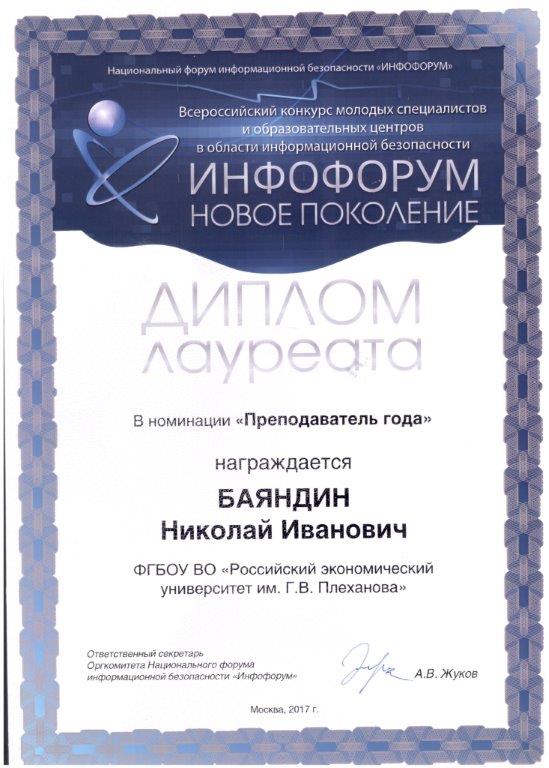 Лекция 1
ИЗБРАННОЕ ИЗРЕЧЕНИЕ ПО ТЕМЕ:
«Смена исторических эпох определяется сменой коммуникационных технологий»
	Герберт Маршалл 
(канадский социолог)
Цифровая среда
Цифровая среда включает в себя все многообразие информационных технологий и киберпространство.
Киберпространство представляет собой ту часть цифровой среды, где происходит управление объектами физического мира, посредством  передачи программ в виде сигналов по Интернету, другим сетям и каналам.
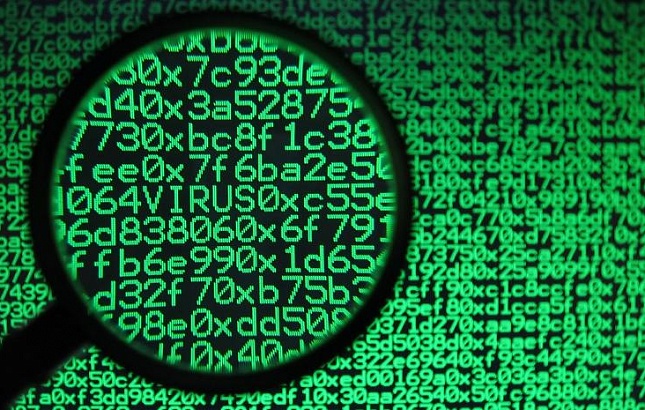 Цифровая экономика
Цифровая экономика
В рамках реализации Указа Президента Российской Федерации от 7 мая 2018 г  № 204 «О национальных целях и стратегических задачах развития Российской Федерации на период до 2024 года», в том числе с целью решения задачи по обеспечению ускоренного внедрения цифровых технологий в экономике и социальной сфере, Правительством Российской Федерации на базе программы «Цифровая экономика Российской Федерации» сформирована национальная программа «Цифровая экономика Российской Федерации» утвержденная протоколом заседания президиума Совета при Президенте Российской Федерации по стратегическому развитию и национальным проектам от 4 июня 2019 г. № 7.
В состав Национальной программы «Цифровая экономика Российской Федерации» входят следующие федеральные проекты, утвержденные протоколом заседания президиума Правительственной комиссии по цифровому развитию, использованию информационных технологий для улучшения качества жизни и условий ведения предпринимательской деятельности от 28 мая 2019 г. № 9:
«Нормативное регулирование цифровой среды»
«Кадры для цифровой экономики»
«Информационная инфраструктура»
«Информационная безопасность»
«Цифровые технологии»
«Цифровое государственное управление»
Цели Национальной программы «Цифровая экономика Российской Федерации» - сделать интернет доступным для всех, покрыть крупнейшие города связью 5G, защитить информацию граждан, бизнеса и государства, повысить эффективность основных отраслей экономики, подготовить кадры для работы в цифровой среде, увеличить долю затрат на развитие цифровой экономики в ВВП страны в 3 раза.
Что такое «цифровая экономика»? Это данные, которые создаются с помощью различных сенсоров, источников формирования данных, хранятся, защищаются, обрабатываются и на их основе принимаются продуманные качественные решения. Соответственно, формируется новая добавленная стоимость.
На конференции ЦИПР-2017 министр связи и массовых коммуникаций Николай Никифоров рассказал о программе «Цифровая экономика России – 2024».
Влияние новых информационных технологий на развитие цифрового общества.
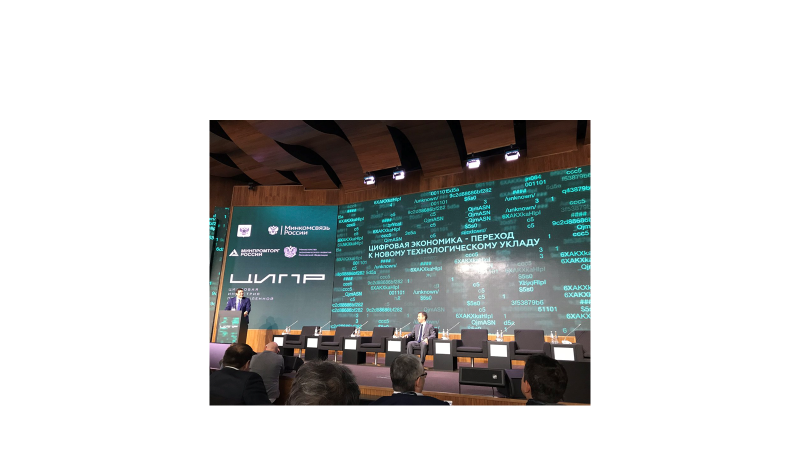 Новые типы взаимодействия
Новые виды ресурсов
Web 2.0
Новые группы пользователей
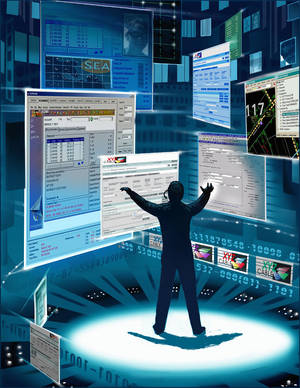 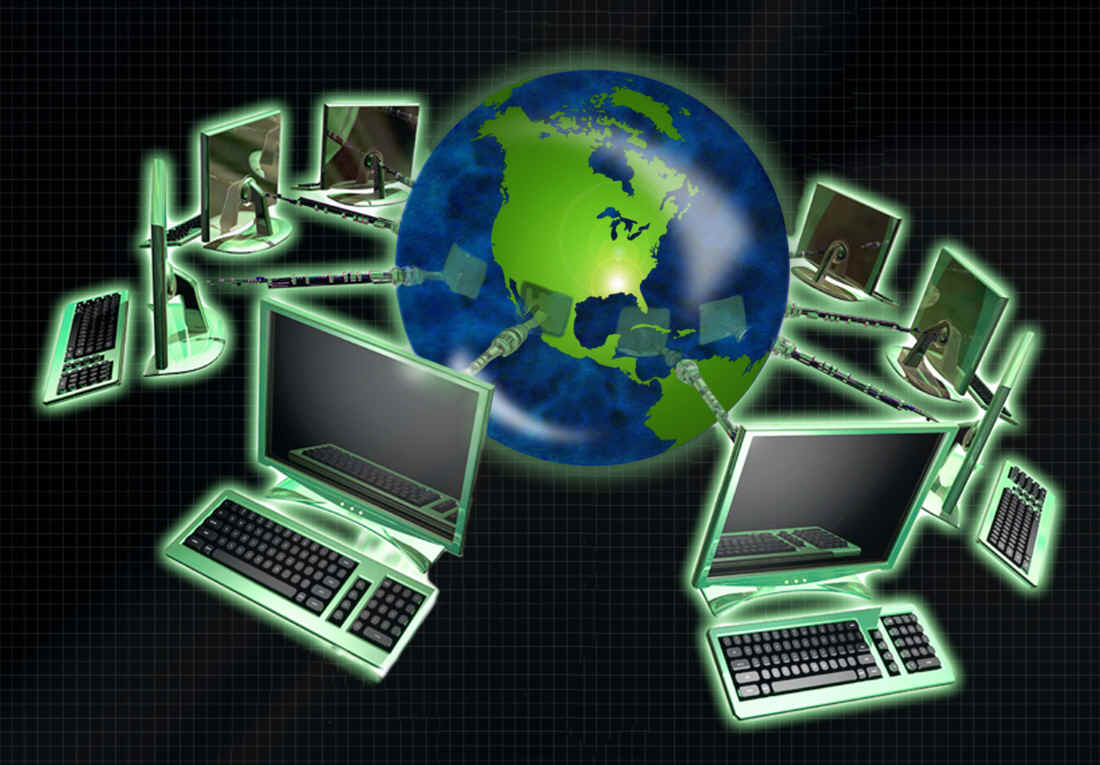 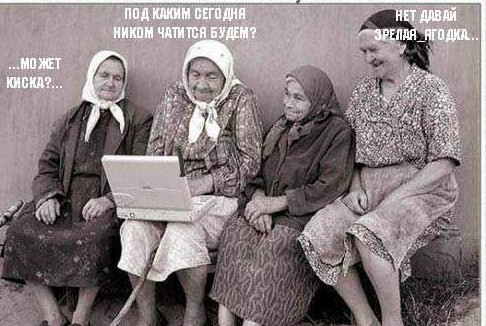 СогласованоРуководитель Федеральной службыгосударственной статистикиП.В.МАЛКОВ3 сентября 2019 г. N 141-у
УтверждаюМинистр экономическогоразвития Российской ФедерацииМ.С.ОРЕШКИН6 сентября 2019 г. N МО-104
СТРАТЕГИЯРАЗВИТИЯ РОССТАТА И СИСТЕМЫ ГОСУДАРСТВЕННОЙСТАТИСТИКИ РОССИЙСКОЙ ФЕДЕРАЦИИ ДО 2024 ГОДА
I. Общие положения
Настоящая Стратегия определяет цели, задачи и меры по реализации государственной политики нормативно-правового регулирования в сфере официального статистического учета, развития Федеральной службы государственной статистики и системы государственной статистики Российской Федерации до 2024 года. В ней определены основные направления и меры по качественному улучшению деятельности Росстата и совершенствованию статистической деятельности в Российской Федерации.
Правовую основу настоящей Стратегии составляют Конституция Российской Федерации, Федеральный закон от 29 ноября 2007 г. N 282-ФЗ "Об официальном статистическом учете и системе государственной статистики в Российской Федерации", другие федеральные законы, Концепция создания и функционирования национальной системы управления данными, иные нормативные правовые акты нормативно правового регулирования в сфере официального статистического учета.
Настоящая Стратегия направлена на реализацию следующих основных принципов:
- обеспечение независимости государственной статистики;
- обеспечение максимального качества (полноты, достоверности, оперативности, непротиворечивости) и доступности официальной статистической информации, а также ее полезности для принятия управленческих решений на всех уровнях власти и управления;
- снижение отчетной нагрузки на респондентов;
- повышение доверия к официальной статистической информации;
- обеспечение доступности обезличенных первичных статистических данных для проведения научных исследований и создания приложений для работы с открытыми данными (data-first);
- укрепление позиций России в глобальном статистическом сообществе;
- повышение кадрового потенциала отечественной статистики.
Центральным вектором развития отечественной статистики на ближайшие пять лет станет цифровизация всего процесса статистического производства. Ключевым инструментом этой модернизации станет создание цифровой аналитической платформы предоставления статистических данных (ЦАП), которая будет разработана на базе Росстата в рамках реализации мероприятий национальной программы "Цифровая экономика Российской Федерации". ЦАП станет одним из базовых компонентов Национальной системы управления данными.
Ввод в эксплуатацию ЦАП создаст необходимые технологические условия для перехода к новой модели производства и распространения статистической информации, реализующей принцип единого информационного пространства, однократного представления первичных статистических данных, сформированных на основе данных первичного учета, и их многократного использования в аналитических целях.
Притом что отечественная статистика традиционно была ориентирована на удовлетворение потребностей органов государственной власти, острую потребность в качественной и детализированной статистической информации испытывают коммерческие, научные, образовательные организации, средства массовой информации, физические лица. С учетом необходимости решения данной задачи Росстату предстоит перестроить свои подходы к распространению и обработке данных.
Удовлетворение новых потребностей государства и общества в статистической информации в сочетании с коммуникационной политикой Росстата позволит улучшить имидж как самого ведомства, так и официальной статистики в целом. Этому будут способствовать проактивная позиция Росстата в информационном пространстве, использование аналитического потенциала данных, открытость и понятность статистической методологии. Авторитет российской статистики в мировом статистическом сообществе должен способствовать решению этих задач.
Основные направления стратегии
Цифровизация предоставления статистических данных
Снижение отчетной нагрузки на респондентов. 
Усиление координации статистической деятельности
Удовлетворение потребностей пользователей и повышениедоверия к официальной статистике
Совершенствование статистической методологии.
Активизация международного сотрудничества
Внедрение новых методов управления кадрами. 
Оптимизация административных процессов в Росстате
Реализация проектов национального значения
Стратегия развития Росстата и системы государственной статистики в России до 2024 г.
В стратегии Росстата особое внимание уделено работе с "большими данными" и в целом цифровизации. 
Мир стремительно меняется, ускоряются все процессы. Спрос на наши данные растет, растут требования к их глубине, скорости предоставления информации, и все это невозможно без цифровизации.
Надо признать, что сегодня в мире очень мало успешных проектов по "большим данным" в сфере статистики. Запускается ряд пилотных проектов, планируется  использовать технологию "больших данных" (Big Data) в переписи, в статистике цен, миграции, туризме и в ряде других направлений
Проект по "большим данным" — это разработка методологии, внедрение необходимых технологий и поиск источников информации. Проект, по сути, несет в себе новую культуру статистического производства.
Приоритетные проекты
Один из приоритетных проектов — расчет индекса потребительских цен, то есть инфляции, как ее понимает большинство наших сограждан, на основании данных, получаемых из административных источников и от бизнеса, в том числе ретейлеров. Это один из самых практических и актуальных примеров использования "больших данных" в статистике. 
Переход на автоматизированный расчет инфляции — это очень амбициозная задача, которая займет достаточно много времени. На это потребуется несколько лет, но результат того стоит! 
Но если вернуться к новым подходам по расчету индекса потребительских цен, то здесь более приоритетный по сравнению с данными ретейлеров источник информации — это данные Налоговой службы, собираемые с контрольно-кассовой техники.
Готовится концепция использования "больших данных" в статистике. Главное, что далеко откладывать этот вызов глобального цифрового мира нельзя. В каком-то смысле статистика "проспала" технологические изменения последних 10–15 лет. Мы сейчас не лидеры, но пока и не в числе отстающих. А значит, есть шансы вырваться вперед. В конце концов, в марафонах далеко не всегда выигрывает тот, кто первым рванул вперед со старта. Постараемся учесть накопленный опыт и не допускать серьезных ошибок.
Один важный момент — в проекте по "большим данным" никаких персональных данных граждан мы получать не будем. Будем работать исключительно с деперсонифицированной информацией.
Всероссийская перепись будет проходить по-новому, с использованием современных технологий. Был изучен мировой опыт и планируется применить все лучшие наработки. Например, переписчики будут работать с планшетами с установленным специализированным программным обеспечением и цифровыми картами. Это позволит ускорить ввод информации, сократит количество ошибок, облегчит ориентирование.
Кроме того, акцент будет сделан на интернет-перепись, то есть на самостоятельное заполнение опросных форм на едином портале "Госуслуги". В целом перепись уже сейчас больше базируется на цифровых технологиях, чем на ручном сборе и обработке информации.
В дальнейшем, скорее всего, информация будет собираться из административных баз данных и из источников "больших данных". И двигаться в этом направлении нужно начинать уже сейчас. Используя, например, ту же самую информацию от операторов мобильной связи, можно получить бесценный источник сведений по реальному местонахождению людей и по миграции.
 В будущем за счет цифровых технологий должна появиться возможность проводить перепись настолько часто, насколько это необходимо: раз в год, раз в месяц — одним словом, тогда, когда это требуется, и без таких долгих подготовительных работ. Кроме того, должна появиться возможность получать специализированную информацию под разные задачи.
Три категории проектов
Первая — наиболее проработанные проекты, где надо начинать действовать, например индекс потребительских цен и перепись населения. 
Вторая категория — это, наоборот, проекты, где пока вообще все непонятно и в мире нет успешных примеров. То есть явно можно использовать "большие данные", но как, где, насколько большой будет эффект — непонятно вовсе. Это, например, система национальных счетов. И здесь мы только ведем консультации, начинаем думать в этом направлении.
И есть третий, промежуточный тип проектов, где понятно, что "большие данные" можно и нужно использовать, но конкретные подходы и технологии пока не определены. По этому направлению мы заказываем дополнительные исследования. Например, статистика туризма — из этой категории проектов. Понятно, что "большие данные" позволят очень существенно улучшить статистику туризма, но надо очень аккуратно совместить международную методологию с новыми источниками данных и нашими возможностями их использовать и обрабатывать. После проведения исследований все это постепенно оформится уже в виде проекта.
Росстат — не совсем обычное ведомство
Это скорее производство, фабрика данных. И в своей работе Росстат всегда должен ориентироваться на потребности пользователей нашей информации. 
Поэтому сейчас задача — сформировать интерфейс взаимодействия с пользователями, выстроить постоянный диалог с нашими потребителями. Нужно понимать их требования, тем более в условиях стремительно меняющегося мира.
Международное содружество
Говоря о международном сотрудничестве, у Росстата очень серьезный авторитет на международной арене среди других национальных служб статистики.
 Нет статистической службы, которая являлась бы для нас безусловным примером для того, чтобы просто взять и перенести всю ее практику. Но в каждой национальной службе есть какие-то свои направления, нюансы, аспекты — по методологии и выстраиванию процессов, которые нужно забирать и использовать у нас. Поэтому и дальше будем усиливать наши международные активности.
Профессия «статистик»
профессия статистика за рубежом в ряде международных рейтингов профессий входит в топ-10. Нам, конечно, надо немного по-другому позиционировать это направление обучения. Сегодня везде востребованы специалисты по работе с данными. Требуется серьезно усовершенствовать систему образования. Важно, чтобы выпускники вузов выходили с теми знаниями и компетенциями, которые нужны и нам, и рынку. Планируется сотрудничать со всеми ключевыми российскими вузами, с некоторыми из них уже готовим дорожные карты. В том числе поддерживаем открытие новых кафедр статистики. Также необходимо активно идти в вузы: у нас огромные компетенции, которыми нужно делиться с молодыми специалистами.
Направления работ
Запланирован комплекс мер, которые отражены в стратегии развития Росстата. Первое — электронный сбор отчетности, постепенно будем отказываться от бумаги и переходить исключительно в электронный формат. Понятно, что это позволит сократить количество ошибок, ускорит сбор информации и сделает процесс сбора данных более прозрачным.
 Кроме того, это позволит внедрить более качественный форматно-логический контроль. Многие ошибки будут выявляться уже в момент приема отчетности и сразу возвращаться на доработку.
Второе направление работы - вопросы ответственности предприятий. Мы сейчас работаем над автоматизацией процесса претензионной работы. Можно привести пример — видеофиксация нарушений Правил дорожного движения. Сотрудник ГИБДД рассматривает материалы дистанционно, приходит штраф, и его необходимо оплатить.
 В вопросах предоставления первичных данных компаниями должен действовать такой же принцип. Если отчетность не сдана вовремя, то нужно автоматически выставлять штрафные санкции. Сегодня уже предусмотрены достаточно серьезные штрафы, но строгость наказания у нас компенсируется необязательностью выставления этого самого штрафа.
 Работа по выставлению претензии трудоемкая и отнимает много времени, требует вовлечения большого количества сотрудников. При этом срок давности по таким нарушениям составляет всего два месяца. За два месяца мы чаще всего просто не успеваем реализовать весь необходимый комплекс мероприятий. Поэтому здесь будет несколько шагов, несколько этапов. 
На первом этапе увеличим срок претензионной давности, на следующем этапе будем постепенно автоматизировать всю процедуру выставления претензий. Главным здесь является не вопрос величины ответственности, а вопрос ее неотвратимости. Все прекрасно знают, что если не сдать отчет в Налоговую службу, то санкции неминуемы. А статистика подается по остаточному принципу. Этот подход надо кардинально менять.
Но важно не только выстраивать систему сбора информации и претензионной работы, но и одновременно сделать подготовку и подачу отчетности более комфортной для респондентов — сократить количество форм отчетности, устранить дублирование показателей, где-то установить более соответствующие реальной практике сроки подачи отчетности.
И отсюда в том числе возникает третье направление работы, самое главное — это постепенный уход от традиционной отчетности в целом, не важно, бумажной или электронной. Постепенный переход к анализу административных данных и "больших данных", использование потоковой информации напрямую из информационных систем предприятий.
Государственная политика РФ в области обеспечения ИБ.
Структура органов гос.власти, обеспечивающих информационную безопасность в РФ
Угрозы и риски, связанные с новыми информационными технологиями.
Новые технологии – новые атаки
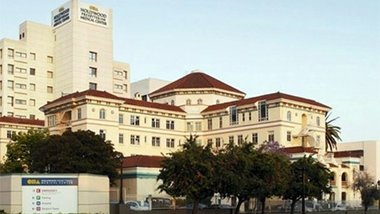 Пресвитерианская больница Голливуда
АЭС в Бушере
Угрозы АСУ ТП
несанкционированное управление технологическими процессами;
несанкционированное выполнение последовательности взаимозависимых операций;
искажение/блокирование контрольной информации технологических процессов.
Мнение аналитиков (прогноз 2013 г.)
73
По мнению аналитиков, за ближайшие 7 лет хакеры научатся взламывать множество цифровых устройств, среди которых будут не только компьютеризированные автомобили, но и медицинские приборы, имплантаты и беспилотники. Согласно проекту к 2020 г. черта между кибератакой и физическим нападением на человека во многих случаях будет стерта.
Эксперты считают, что наиболее распространенными компьютерными атаками станут:
75
Взломы при помощи крэмблеров для распознавания настроения пользователей, симуляции дистанционного присутствия, технологии Near Field Communication. 
Распределенные DoS-атаки через облачные сервисы.
Использование облачных ботнетов и чужих вычислительных ресурсов.
Физические атаки на дата-центры и точки обмена трафиком.
Электронные атаки на критическую инфраструктуру, включая источники энергии, транспорт и информационные службы.
Микропреступность, включая воровство и генерацию фальшивых микроплатежей
76
Биовзломы элементов многофакторной аутентификации.
Насилие против людей с использованием компьютеров, появление вредоносных программ для людей.
Войны кибергруппировок.
Продвинутая криминалистическая разведка, включая дата-майнинг больших объемов данных.
Сложные манипуляции с репутацией.
Использование беспилотных аппаратов и роботов в преступных целях и многое другое.
Интернет вещей
Представляет собой соединенные через интернет с управляющими центрами встроенные информационные блоки самых различных объектов физического мира, в том числе производственной, социальной, коммунальной инфраструктуры.
Так, например, к нему относятся подсоединенные к всемирной сети технологические линии, системы управления водо- и теплоснабжением и т.п.
 Буквально в последние годы обязательным требованием по умолчанию стало подключение к интернету всех типов домашнего оборудования, бытовой техники, вплоть до холодильников, стиральных машин и т.п.
Бодинет
С развитием микроэлектроники появилась возможность встраивать элементы, передающие информацию в предметы гардероба (кроссовки, майки и т.п.), а также широко использовать микроэлектронику в новом поколении медицинской техники, реализующие различного рода импланты – от чипов, контролирующих сахар в крови до искусственного сердца и т.п. 
Тенденцией последних лет стало создание распределенного компьютера, который предполагает, что отдельные его элементы распределяются по человеческому телу – фактически человек носит на себе компьютер и взаимодействует с ним круглые сутки.
«Темный Веб»
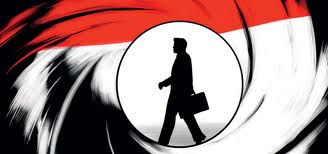 Большую часть одноранговых сетей относят к так называемому «темному вебу» (dark web). Своему названию этот сегмент сети обязан широким использованием своих ресурсов различного рода преступными, незаконными группами и группировками.
Основными сегментами этого веба являются сеть Tor, созданная военно-морской разведкой США и платежная сеть «Биткойн» 
В настоящее время одноранговые сети используются преимущественно для противоправной деятельности, киберпреступности, торговли наркотиками, оружием и т.п., а также осуществления целенаправленных акций по подрыву государственного суверенитета.
В ближайшем будущем почти все устройства (и люди) обретут цифровую связь друг с другом. Сегодня это уже происходит благодаря широкому внедрению облачных вычислений, виртуализации, мобильности и растущему интересу организаций к реализации концепций класса BYOD (Bring Your Own Device). Однако не все цифровые возможности обязательно ждет успех.
Киберпреступники, хакеры и представители враждебных государств при появлении новых цифровых возможностей стремятся воспользоваться моментами нестабильности и недостатками в имеющихся мерах безопасности. 
С ростом взаимозависимости между физическим и кибермирами становится чрезвычайно важно, чтобы организации соблюдали баланс в политиках ИБ - и максимально полно использовали все преимущества новых цифровых технологий, и сохраняли при этом контроль над безопасностью.
Критические инфраструктуры на векторе атаки
Защита критической инфраструктуры: что нужно знать о сетях SCADA
Кибератаки на критически важные инфраструктуры встречаются сегодня все чаще и стали значительной проблемой для различных организаций по всему миру.
Электростанции, центры контроля движения транспорта, системы очистки воды и фабрики стали предметом внимания злоумышленников, постоянно подвергаясь сетевым взломам, кражам данных и атакам на отказ в обслуживании. 
Уязвимости данных систем могут быть различными — от обычных ситуаций с отсутствием паролей и использованием учетных записей, созданных по умолчанию, и до проблем с конфигурациями или ошибок в программном коде.
Поэтому как только хакер получает возможность запустить программу, имеющую доступ к контроллеру, вероятность успешного проведения атаки становится очень высокой.
Только в 2014 году Департамент внутренней безопасности сообщил о намерении проверить факт атаки троянской программы Havex на системы контроля отраслевыми объектами, скомпрометировавшей более 1000 энергетических компаний в Европе и Северной Америке.
 В 2012 году немецкая энергетическая компания  50Hertz стала жертвой кибератаки, которая вывела из строя систему интернет-коммуникаций. Это был первый подтвержденный пример цифрового нападения на европейского оператора энергосетей. 
Более того, атаки могут быть проведены не только организованными группировками, но и отдельными злоумышленниками. В 2001 некий австралиец был отправлен в тюрьму за взлом системы управления очистными сооружениями, который привел к сбросу миллионов литров неочищенных сточных вод в водоемы местных парков и реки.
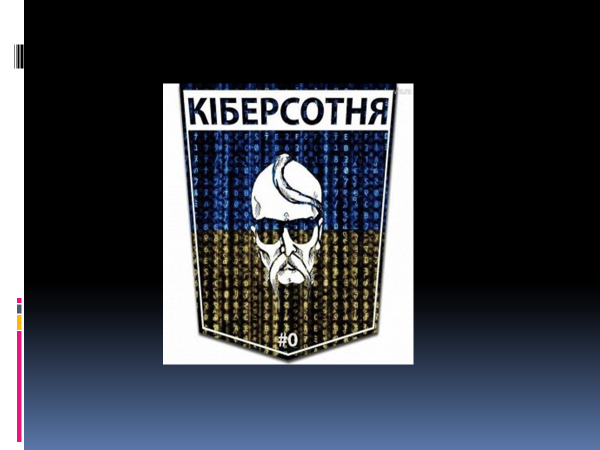 Сетевые 
операции
Пси-воздействие на:
физиологические параметры человека;
сознание/подсознание человека;
групповое и массовое сознание
Система принятия решения
Информационые системы 
критических инфраструктур
Лицо, принимающее решение
системы контроля и управления семантическим 
пространством Интернет
Контур            информационно-
аналитического         реагирования
Информационные атаки:
направленная дезинформация;
навязывание информации;
изменение WEB-сайтов;
подмена информации;	
информационный терроризм;
пропагандистские диверсии;
приобретение контроля над информационными ресурсами;
и т.д.
Сетевые операции
ПАЗ
Информационно-психологическое противоборство
ИНТЕРНЕТ
FIREWALLs
Разведка, контроль,  содействие
нападение
Система мониторинга  и раннего обнаружения информационного нападения
Активизация программно-аппаратных закладок
промышленный шпионаж;
бизнес-разведка
Активное воздействие
Контур оперативного  реагирования
Конкурентная разведка
РЭР, сетевая разведка
индивидуальное
и массовое
сознание
ЭШЕЛОН
Информационные операции 
в Интернет
Схема информационно-психологического противоборства в семантическом пространстве Интернет
социальные сети;
Twitter;
Блогосфера»
видеохостинг YouTube
стегоконтейнеры;
пси-вирусы;
мультимедийные ресурсы (изображения, порносайты, е-торговля (е-реклама); 
видео-конференции в Интернете, цифровое ТВ и т.д.);
аудио-ресурсы Интернета (IP-телефония и т.д.);
подвижная/сотовая телефонная (GPRS) и радио- связь; 
и т.д.
Средства  доставки:
Рунет
Семантические фильтры
СОРМ
Лекция 2
Доктрина ИБ РФ
Доктрина информационной безопасности РФ
Доктрина     информационной      безопасности     представляет    собой совокупность официальных взглядов на цели, задачи, принципы и основные направления    обеспечения    информационной   безопасности  РФ  и служит основой для:     – формирования государственной политики в области обеспечения информационной безопасности РФ;     – подготовки предложений по совершенствованию правового, методического, научно-технического и организационного обеспечения  информационной безопасности РФ;     – разработки целевых программ обеспечения информационной безопасности РФ.     
Доктрина информационной безопасности   развивает   Концепцию национальной безопасности Российской Федерации применительно к информационной сфере.
Составляющие информационной безопасности.
Доктрина информационной безопасности(Указ Президента Российской Федерации № Пр. 1895 от 09.09.2000 г. )
Соблюдение конституционных прав и свобод человека и гражданина в области получения информации и пользования ею, обеспечение духовного обновления России, сохранение и укрепление нравственных ценностей общества, традиций патриотизма и гуманизма, культурного и научного потенциала страны.
1
Информационное обеспечение государственной политики Российской Федерации, связанное с доведением до российской и международной общественности достоверной информации о государственной политике Российской Федерации, ее официальной позиции по социально значимым событиям российской и международной жизни, с обеспечением доступа граждан к открытым государственным информационным ресурсам.
2
3
Развитие современных информационных технологий, отечественной индустрии информации, в том числе индустрии средств информатизации, телекоммуникации и связи,
4
Защита информационных ресурсов от несанкционированного доступа, обеспечение безопасности информационных и телекоммуникационных систем, как уже развернутых, так и создаваемых на территории России.
ДОКТРИНА ИНФОРМАЦИОННОЙ БЕЗОПАСНОСТИ РОССИЙСКОЙ ФЕДЕРАЦИИ от 5 декабря 2016г. N 646
Доктрина информационной безопасности - это система официальных взглядов на обеспечение национальной безопасности РФ в информационной сфере. 
Доктрина необходима для формирования государственной политики и выработки мер по совершенствованию системы обеспечения информационной безопасности. 
Информационная безопасность Российской Федерации - состояние защищенности личности, общества и государства от внутренних и внешних информационных угроз, при котором обеспечиваются реализация конституционных прав и свобод человека и гражданина, достойные качество и уровень жизни граждан, суверенитет, территориальная целостность и устойчивое социально-экономическое развитие Российской Федерации, оборона и безопасность государства.
Сравнение старой и новой Доктрин
Текущее состояние информационной безопасности, а также направления обеспечения информационной безопасности рассматриваются в разрезе стратегических национальных приоритетов, обозначенных в новой Стратегии национальной безопасности РФ. Благодаря этому документ является более структурированным и последовательным относительно версии 2000 года.
Если в документе 2000 года говорится о возрастающем влиянии информационных технологий на национальные интересы страны, то в новой Доктрине они рассматриваются уже как неотъемлемая часть всех сфер жизни.
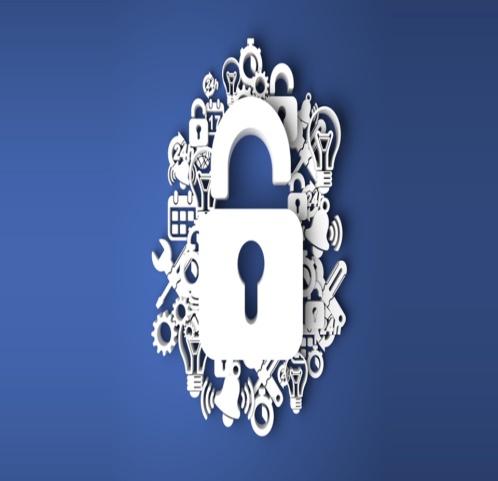 Сравнение старой и новой Доктрин
В частности, в новой Доктрине развиты положения Стратегии национальной безопасности РФ, касающиеся:
возрастающего противоборства в глобальном информационном пространстве;
угроз нарушения безопасности и устойчивости функционирования критической информационной инфраструктуры РФ;
деятельности, связанной с использованием информационных и коммуникационных технологий в экстремистской деятельности;
а также импортозамещения и снижения критической зависимости от зарубежных технологий и промышленной продукции.
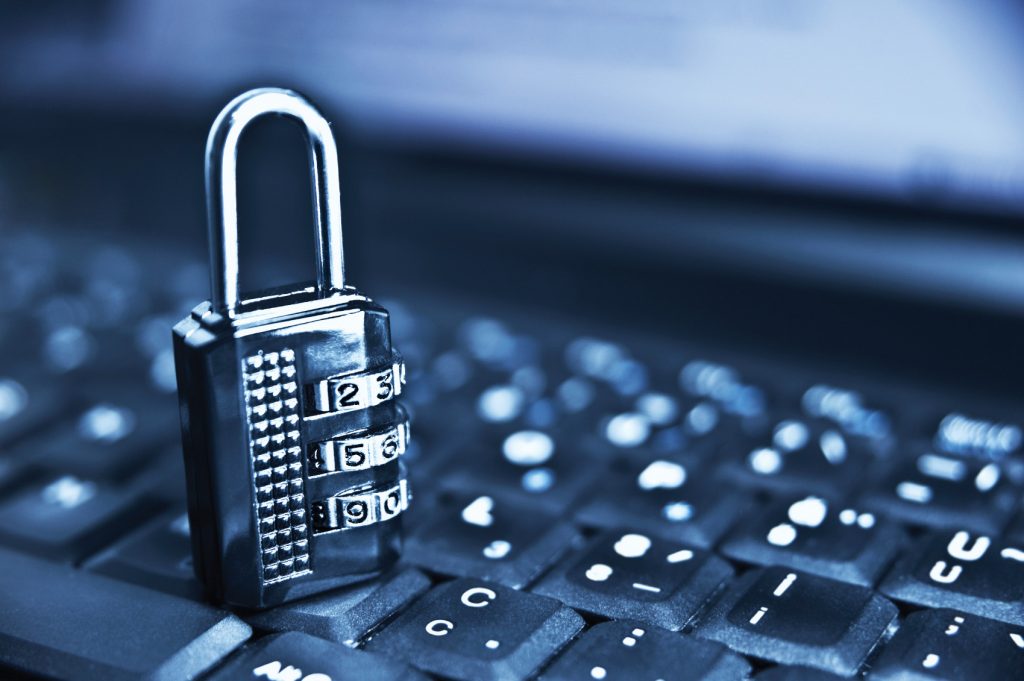 Сравнение старой и новой Доктрин
В Доктрине информационной безопасности 2000 года при рассмотрении текущего состояния информационной безопасности РФ было уделено большое внимание недостаточной развитости правового регулирования сферы информационных технологий и информационной безопасности. И необходимо отметить, что за последние 16 лет в этой сфере были проведены масштабные работы и достигнуты значительные результаты. Вероятно, благодаря этому данный вопрос исчез из новой версии документа.      
  Импортозамещение
Новый документ провозглашает ликвидацию зависимости от иностранных информационных технологий частью стратегии информационной безопасности Российской Федерации.
Сравнение старой и новой Доктрин
Система управления информационной безопасностью РФ
          К мероприятиям, осуществляемым уже сейчас, либо планируемым можно отнести создание ГосСОПКА, FinCERT, АПК «Безопасный город», а также создание системы распределенных ситуационных центров.

Защита критической информационной инфраструктуры РФ
            В новой Доктрине делается акцент на необходимости обеспечения устойчивого и бесперебойного функционирования критической информационной инфраструктуры Российской Федерации.
           В один день с подписанием новой Доктрины на рассмотрение Государственной Думы был вынесен законопроект, вводящий уголовную ответственность до 10 лет лишения свободы за создание программ для кибератак на инфраструктуру Российской Федерации.
Сравнение старой и новой Доктрин
Защита частной жизни
          В документе уделено пристальное внимание защите частной жизни российских граждан в ходе обработки персональных данных с использованием информационных технологий.
Российский сегмент сети «Интернет»
           В настоящий момент с целью улучшения  состояния информационной безопасности в области стратегической стабильности и равноправного стратегического партнерства осуществляется развитие национальной системы управления российским сегментом сети «Интернет».
Развитие кадрового потенциала
           Минкомсвязи России Николай Никифоров заявил, что России необходим 1 миллион специалистов в сфере информационных технологий, подчеркнув, что для них уже есть рабочие места.
Структура нормативно-правового обеспечения информационной безопасности
Нормативно-правовое обеспечение информационной безопасности Российской Федерации
Нормативно-правовое обеспечение интересов Российской Федерации в области развития российской инфраструктуры и эффективного использования отечественных информационных ресурсов
Нормативно-правовое обеспечение безопасности информационных и телекоммуникаци-онных систем, сетей связи и информационных ресурсов
Нормативно-правовое обеспечение реализации прав и свобод человека и гражданина, реализуемых в информационной сфере
Основные нормативные правовые акты РФ, определяющие требования по  защите информации
Конституция Российской Федерации
Кодексы Российской Федерации: Трудовой, Гражданский, УПК, КоАП, Налоговый,
Федеральные Законы Российской Федерации
Указы Президента Российской Федерации
Постановления Правительства Российской Федерации
99
КОНСТИТУЦИЯ РОССИЙСКОЙ ФЕДЕРАЦИИ
Статья 23
1. Каждый имеет право на неприкосновенность частной жизни, личную и семейную тайну, защиту своей чести и доброго имени.
2. Каждый имеет право на тайну переписки, телефонных переговоров, почтовых, телеграфных и иных сообщений. Ограничение этого права допускается только на основании судебного решения.
Статья 24
1. Сбор, хранение, использование и распространение информации о частной жизни лица без его согласия не допускаются.
2. Органы государственной власти и органы местного самоуправления, их должностные лица обязаны обеспечить каждому возможность ознакомления с документами и материалами, непосредственно затрагивающими его права и свободы, если иное не предусмотрено законом.
Статья 29
4. Каждый имеет право свободно искать, получать, передавать, производить и распространять информацию любым законным способом. Перечень сведений, составляющих государственную тайну, определяется федеральным законом.
5. Гарантируется свобода массовой информации. Цензура запрещается.
Статья 71
В ведении Российской Федерации находятся:
и) федеральные энергетические системы, ядерная энергетика, расщепляющиеся материалы; федеральные транспорт, пути сообщения, информация и связь; деятельность в космосе.
Закон Российской Федерации от 21 июля 1993 года № 5485-1 «О государственной тайне»
Закон Российской Федерации от 21 июля 1993 года № 5485-1 «О государственной тайне» с изменениями и дополнениями, внесенными после его принятия, регулирует отношения, возникающие в связи с отнесением сведений к государственной тайне, их рассекречиванием и защитой в интересах обеспечения безопасности Российской Федерации.
государственная тайна – защищаемые государством сведения в области его военной, внешнеполитической, экономической, разведывательной, контрразведывательной и оперативно-розыскной деятельности, распространение которых может нанести ущерб безопасности Российской Федерации;
Предмет правового регулирования – отношения, связанные с отнесением сведений к гостайне, их засекречиванием и рассекречиванием, распоряжением этими сведениями,  также их защитой
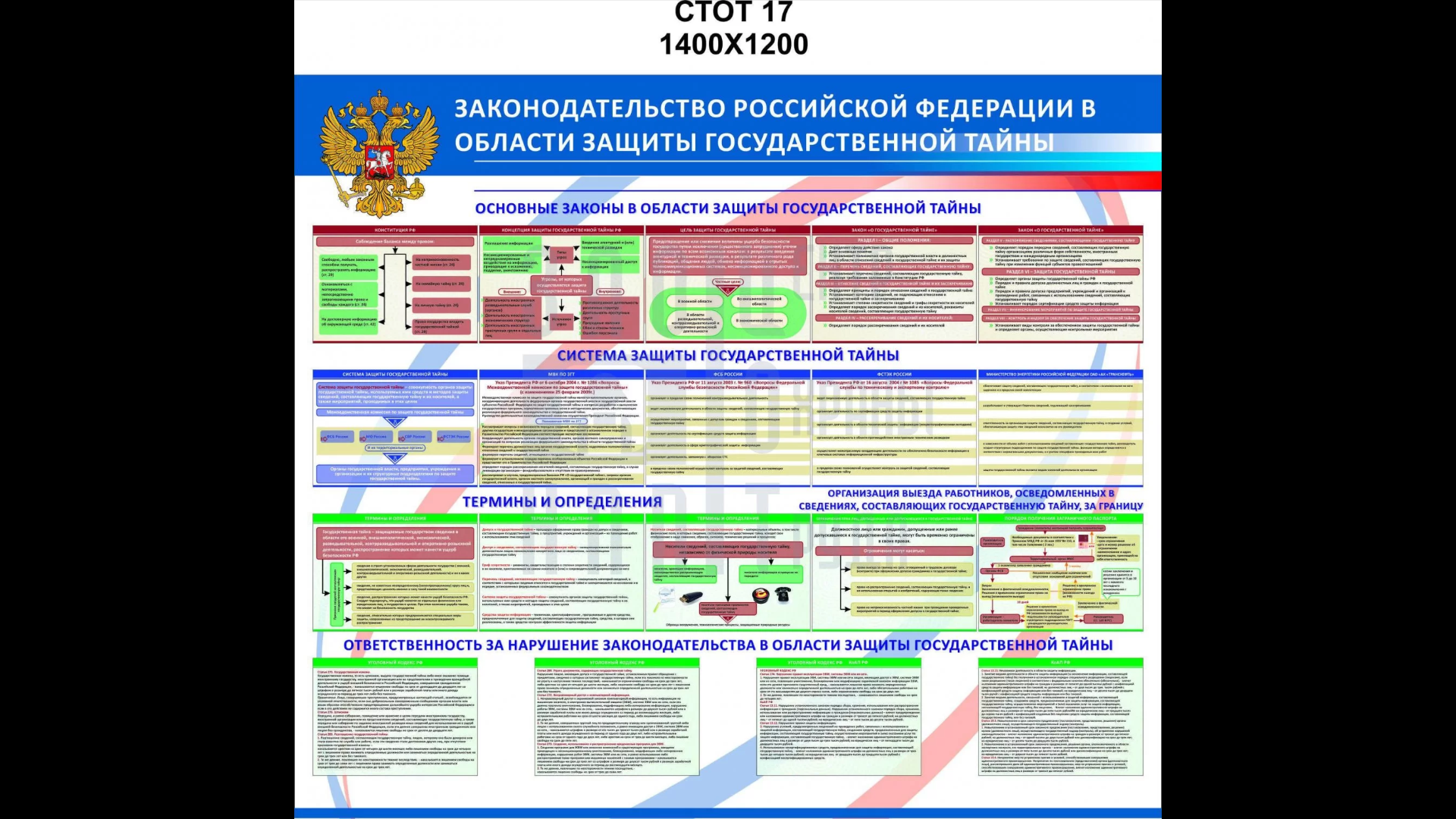 Государственную тайну составляют:
Сведения в военной области
Сведения в области экономики, науки и техники
Сведения в области внешней политики и экономики
Сведения в области разведывательной, контрразведывательной и оперативно-розыскной деятельности
Сведения в области обеспечения  безопасности критической информационной инфраструктуры Российской Федерации и о состоянии ее защищенности от компьютерных атак.
Основные положения Федерального Закона от 27.07.06г.№ 149-ФЗ «Об информации, информационных технологиях и о защите информации»
103
Регулирует отношения, возникающие при:
1) осуществлении права на поиск, получение, передачу, производство и распространение информации;
2) применении информационных технологий;
3) обеспечении защиты информации.
Основные принципы правового регулирования отношений в сфере информации, информационных технологий и защиты информации:      
- установление ограничений доступа к информации только федеральными законами;
- обеспечение безопасности РФ при создании информационных систем, их эксплуатации и защите содержащейся в них информации;
- достоверность информации и своевременность ее предоставления;
Информация
Обладатель информации при осуществлении своих прав обязан:
- принимать меры по защите информации;
- ограничивать доступ к информации, если такая обязанность установлена ФЗ
Информация ограниченного доступа - доступ к которой ограничен федеральными законами.
Общедоступная информация
Обязательным является соблюдение конфиденциальности информации, доступ к которой ограничен Федеральными законами.
Основные положения Федерального Закона от 27.07.06г.№ 149-ФЗ «Об информации, информационных технологиях и о защите информации» об информационных системах
Информационные системы.
Государственные информационные системы.
Муниципальные информационные системы.
Иные информационные 
системы.
Рекомендательные
Обязательные
Порядок создания и эксплуатации ИС, не являющихся государственными или муниципальными, определяется операторами таких ИС в соответствии с требованиями ФЗ
Особенности подключения государственных информационных систем к ИТКС (Интернет) могут быть установлены нормативным правовым актом Президента РФ
Требования по защите информации установленные ФСТЭК России.
Государственная система защиты информации (ФСБ РФ, ФСТЭК, МВД РФ и др.).
Организационная структура системы обеспечения информационной безопасности Российской Федерации
Президент Российской Федерации
Совет Безопасности РФ
Государственная Дума Федерального Собрания РФ
Органы судебной власти
Совет Федерации Федерального Собрания РФ
Правительство Российской Федерации
Федеральные органы исполнительной власти
Межведомственные и государственные комиссии
Органы государственной власти субъектов РФ, ОМСУ
Общественное объединение и граждане
Основные элементы государственной системы защиты информации
п. 11 «Положения о государственной системе защиты информации в Российской Федерации от ИТР и от ее утечки по техническим каналам», утвержденное Постановлением Совета министров – Правительства Российской Федерации от 15 сентября 1993 г. № 912- 51  («Положение - 93»)
ГОСУДАРСТВЕННУЮ СИСТЕМУ ЗАЩИТЫ ИНФОРМАЦИИ  ОБРАЗУЮТ:
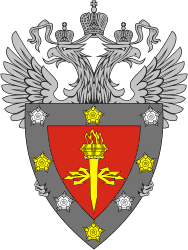 Федеральная служба по техническому и экспортному контролю России
Федеральная служба безопасности России и  подразделения по защите информации
Министерство 
внутренних дел России и  подразделения по защите информации
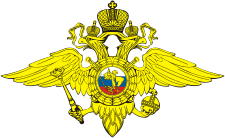 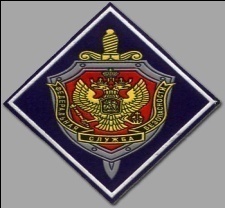 Министерство обороны России и   подразделения по защите информации
Служба внешней 
разведки России и  подразделения по защите информации
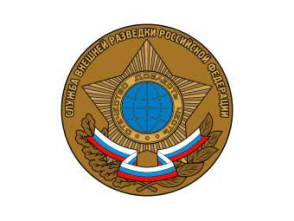 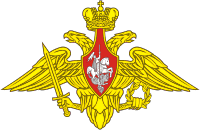 Федеральная служба охраны и  подразделения по защите информации
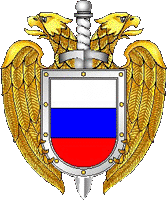 Структурные и межотраслевые подразделения
органов государственной власти
Головные НИИ, предприятия ОПК, ВУЗы и институты повышения квалификации
Предприятия, специализирующиеся на проведении работ в области защиты информации
Основные органы государственной власти, связанные с ИБ
Федеральная служба по техническому и экспортному контролю (ФСТЭК)
Федеральная служба безопасности (ФСБ)
Управление «К» МВД РФ (официальное название «Бюро специальных технических мероприятий МВД РФ»)
Министерство обороны и другие
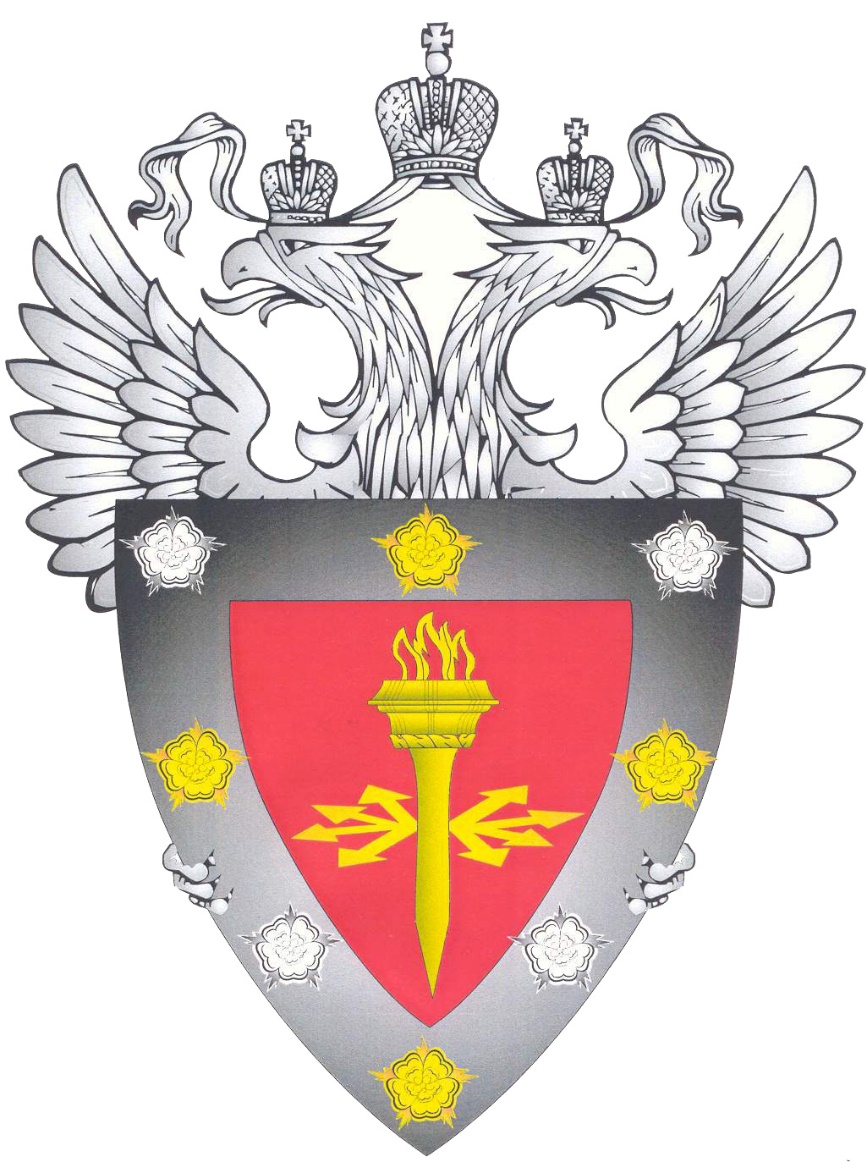 Федеральная служба по техническому и экспортному контролю (ФСТЭК), ранее Гостехкомиссия
Формирование Федеральной службы по техническомуи экспортному контролю
Использование иностранных технических средств наблюдения и контроля в ходе реализации международных договоров
(начиная с середины 90-х годов XX века)
Масштабное развитие информационно- телекоммуникационных систем на базе современных информационных технологий
(с начала XXI века)
Бурное развитие средств и возможностей иностранных технических разведок

(начиная с 60-х годов XX века)
Бурное развитие средств информатизации 


(начиная с 80-х годов XX века)
Противодействие иностранным техническим разведкам
Техническая защита информации
Государственное регулирование вопросов размещения и использования ИТСНК
Обеспечение безопасности информации в ключевых системах информационной инфраструктуры
Гостехкомиссия СССР (1973-1991гг.)
Гостехкомиссия России (1992-2004 гг.)
Федеральная служба по техническому и экспортному контролю (с 2004 г.)
ФСТЭК является:
федеральным органом исполнительной власти, уполномоченным в области обеспечения безопасности информации в ключевых системах информационной инфраструктуры, противодействия техническим разведкам и технической защиты информации
специально уполномоченным органом в области экспортного контроля. 
органом защиты государственной тайны, наделенным полномочиями по распоряжению сведениями, составляющими государственную тайну.
организатором деятельности государственной системы противодействия техническим разведкам и технической защиты информации и руководит этой системой.
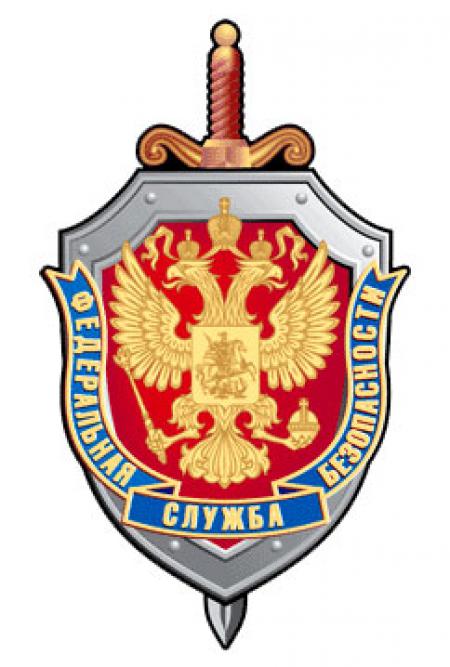 Федеральная служба безопасности (ФСБ) России
Задачи ФСБ РФ(№40-ФЗ «О ФСБ» | Статья 11.2. Обеспечение информационной безопасности)
Обеспечение информационной безопасности — деятельность органов ФСБ России, осуществляемая ими в пределах своих полномочий:
при формировании и реализации государственной и научно-технической политики в области обеспечения информационной безопасности, в том числе с использованием инженерно-технических и криптографических средств;
при обеспечении криптографическими и инженерно-техническими методами безопасности информационно-телекоммуникационных систем, а также систем шифрованной, засекреченной и иных видов специальной связи в России и её учреждениях, находящихся за пределами России.
лицензирование и сертификация отдельных видов деятельности, предусматривающих допуск к государственной тайне Российской Федерации.
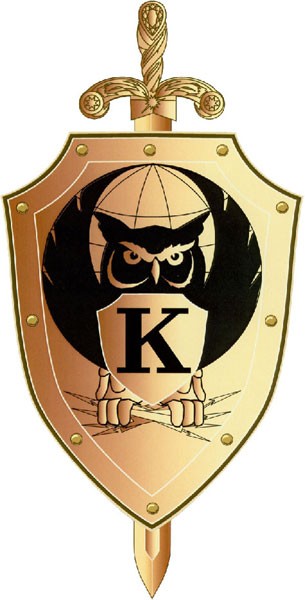 Управление «К» МВД России(Бюро специальных технических мероприятий МВД РФ)
Основные направления работы
Борьба с преступлениями в сфере компьютерной информации: 
выявление и пресечение фактов неправомерного доступа к компьютерной информации; 
борьба с изготовлением, распространением и использованием вредоносных программ для ЭВМ; 
противодействие мошенническим действиям с использованием возможностей электронных платежных систем; 
борьба с распространением порнографических материалов с участием несовершеннолетних через сеть Интернет.
Пресечение противоправных действий в информационно-телекоммуникационных сетях, включая сеть Интернет:
выявление и пресечение преступлений, связанных с незаконным использованием ресурсов сетей сотовой и проводной связи; 
противодействие мошенническим действиям, совершаемым с использованием информационно-телекоммуникационных сетей, включая сеть Интернет; 
противодействие и пресечение попыток неправомерного доступа к коммерческим каналам спутникового и кабельного телевидения.
Борьба с незаконным оборотом радиоэлектронных и специальных технических средств.
Выявление и пресечение фактов нарушения авторских и смежных прав в сфере информационных технологий.
Борьба с международными преступлениями в сфере информационных технологий: противодействие преступлениям в сфере информационных технологий, носящим международный характер; взаимодействие с национальными контактными пунктами зарубежных государств.
Международное сотрудничество в области борьбы с преступлениями, совершаемыми с использованием информационных технологий.
Лекция 3
Концепция информационной безопасности Федеральной службы государственной статистики РФ.
Угрозы информационной безопасности
КЛАССИФИКАЦИЯ УГРОЗ БЕЗОПАСНОСТИ
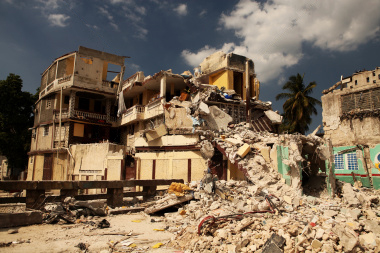 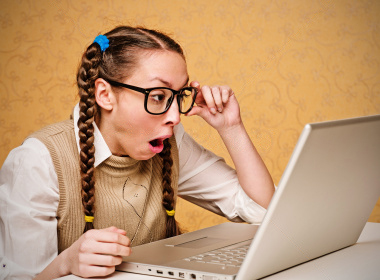 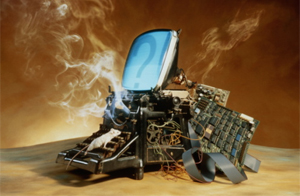 Исследования, проводимые ежегодно отечественными и зарубежными компаниями показывают, что 60-80% всех инцидентов, связанных с нарушениями политик ИБ, происходит по вине персонала.
137
КЛАССИФИКАЦИЯ УГРОЗ БЕЗОПАСНОСТИ
СЛУЧАЙНЫЕ
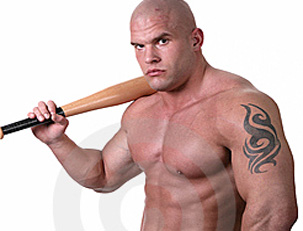 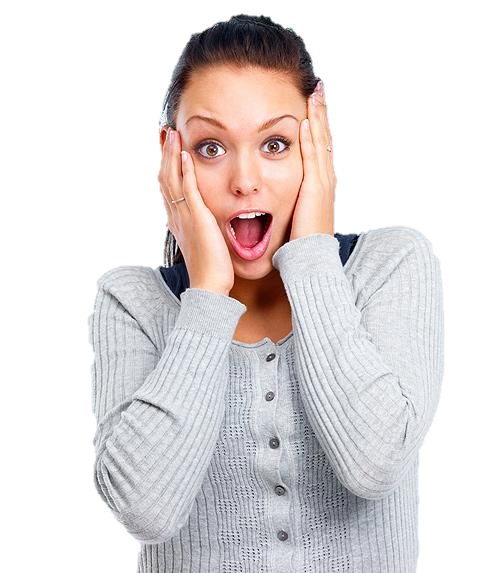 ПРЕДНАМЕРЕННЫЕ
138
Причины утечек конфиденциальных данных
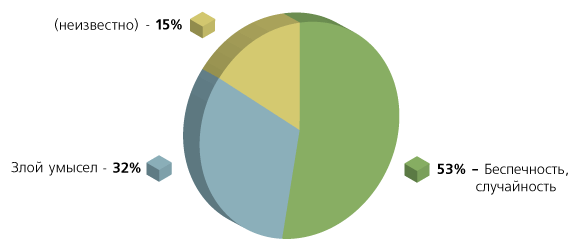 Исследования InfoWatch, 2018
139
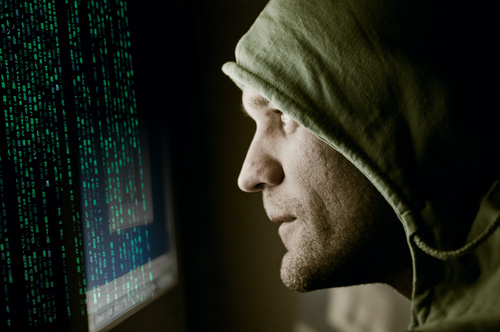 МОДЕЛЬ НАРУШИТЕЛЯ
141
Причины совершения неумышленных нарушений
Неумышленные потенциально опасные действия (или бездействие) пользователя информационной системы могут быть вызваны следующими причинами:
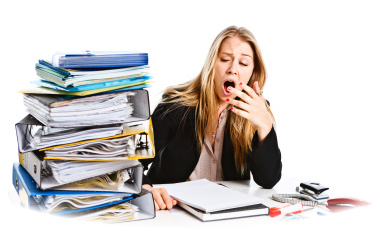 незнанием и недооценкой потенциальных опасностей, а также непониманиемих связи с выполняемыми действиями

незнанием работниками правил и требований обеспечения ИБ
непониманием необходимости соблюдения правил и требований
нежеланием выполнять требования, установленные в организации
МОДЕЛЬ НАРУШИТЕЛЯ
включает предположения:
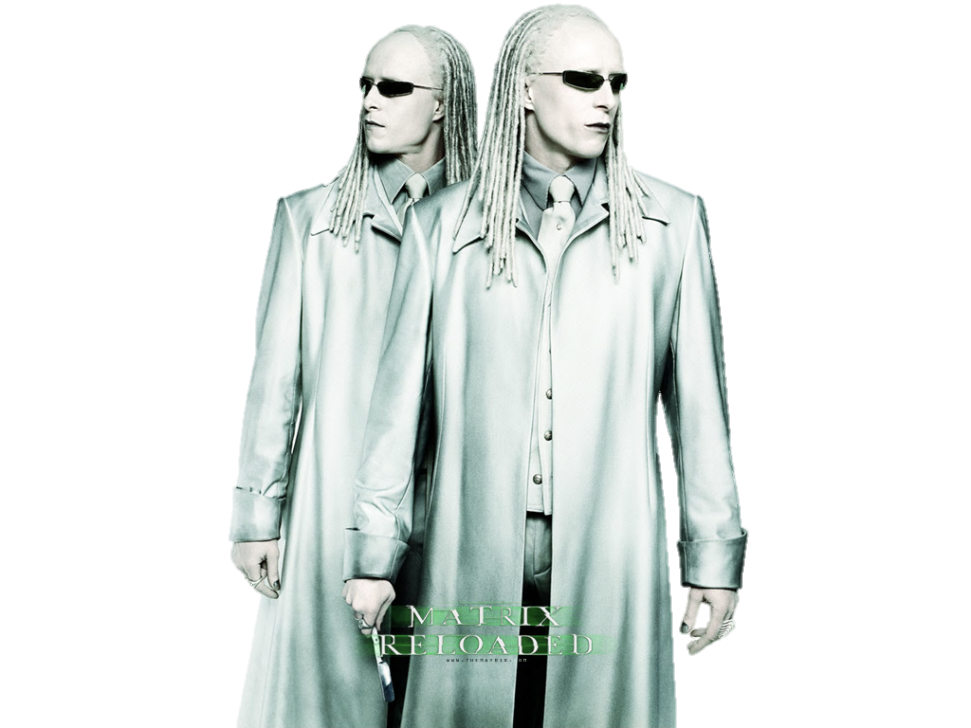 о категориях лиц, к которым может принадлежать нарушитель;
о мотивах действий нарушителя (и преследуемых им целях);
о квалификации нарушителя и его технической оснащенности (об используемых для совершения нарушения методах и средствах);
о времени, месте и о характере возможных действий нарушителей
Потенциальные внутренние нарушители
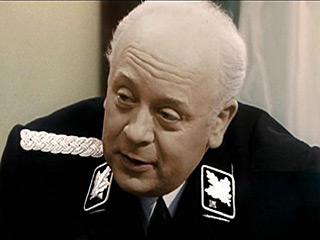 пользователи (операторы)системы;
персонал, обслуживающийтехнические средства(инженеры, техники);
сотрудники отделовразработки и сопровожденияПО (прикладные и системные программисты);
технический персонал, обслуживающий здания (уборщики, электрики, сантехники и т.п.);
сотрудники службы безопасности АС; 
руководители различных уровней должностной иерархии
Доверять нельзя никому
Потенциальные внешние нарушители
клиенты (представителиорганизаций, граждане);
посетители (приглашенныепо какому-либо поводу);
представители организаций, взаимодействующих повопросам обеспеченияжизнедеятельности организации(энерго-, водо-, теплоснабжения и т.п.);
представители конкурирующих организаций (иностранных спецслужб) или лица, действующие по их заданию; 
лица, случайно или умышленно нарушившие пропускной режим (без цели нарушить безопасность АС)
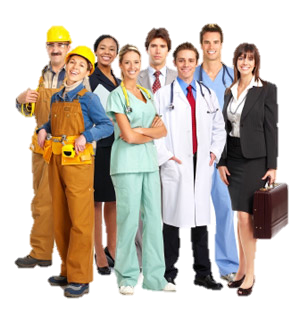 Классификация нарушителей
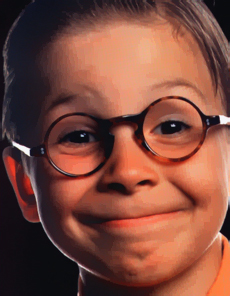 «Неопытныйпользователь»

«Любитель»

«Мошенник»

«Внутренний злоумышленник»

«Внешний злоумышленник»
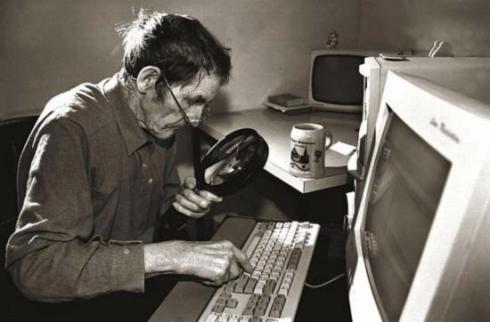 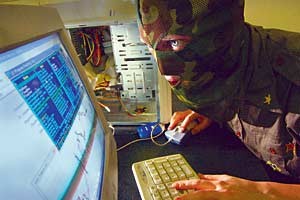 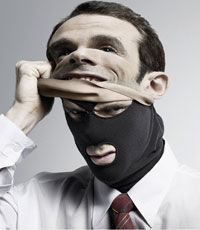 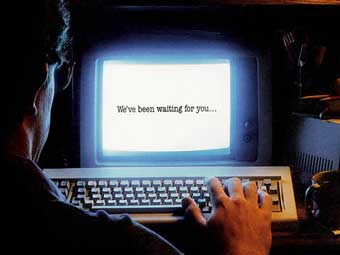 Неопытный (невнимательный) пользователь
Сотрудник ОРГАНИЗАЦИИ, зарегистрированный как пользователь системы, который может предпринимать попытки выполнения запрещенных операций, доступа к защищаемым ресурсам АС с превышением своих полномочий, ввода некорректных данных и т.п. действия по ошибке, некомпетентности или халатности без злого умысла и использующий при этом только штатные (доступные ему) аппаратные и программные средства в рабочее время
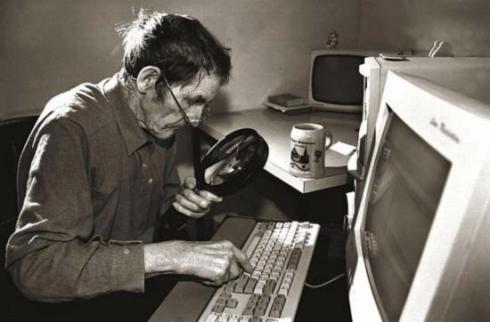 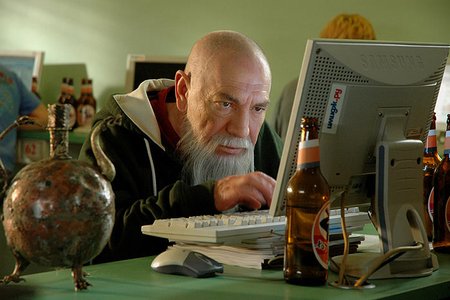 Любитель
Сотрудник ОРГАНИЗАЦИИ (или другой организации, зарегистрированный как пользователь системы), пытающийся преодолеть систему защиты без корыстных целей и злого умысла, для самоутверждения или из «спортивного интереса». Для преодоления системы защиты и совершения запрещенных действий он может использовать различные методы получения дополнительных полномочий доступа к ресурсам (имен, паролей и т.п. других  пользователей), недостатки в построении 
системы защиты и доступные ему штатные (установленные на рабочей станции) программы (несанкционированные действия посредством превышения своих полномочий на использование разрешенных средств). Помимо этого он может пытаться использовать дополнительно нештатные инструментальные и технологические программные средства (отладчики, служебные утилиты), самостоятельно разработанные программы или стандартные дополнительные технические средства
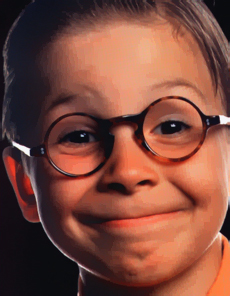 Мошенник
Сотрудник ОРГАНИЗАЦИИ (или подразделения другого ведомства, зарегистрированный как пользователь системы), который может предпринимать попытки выполнения незаконных технологических операций, ввода подложных данных и тому подобные действия в корыстных целях, по принуждению или из злого умысла, но использующий при этом только штатные
(установленные на рабочей станции и доступные ему) аппаратные и программные средства от своего имени или от имени другого сотрудника (зная его имя и пароль, используя его кратковременное отсутствие на рабочем месте и т.п.)
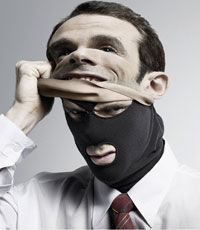 Внутренний злоумышленник
Сотрудник подразделения ОРГАНИЗАЦИИ, зарегистрированный как пользователь системы, действующий целенаправленно из корыстных интересов или мести за нанесенную обиду, возможно в сговоре с лицами, не являющимися сотрудниками ОРГАНИЗАЦИИ.
Он может использовать весь набор методов и средств взлома системы защиты, включая агентурные методы получения реквизитов доступа, пассивные средства (технические средства перехвата без модификации компонентов системы), методы и средства активного воздействия (модификация технических средств, подключение к каналам передачи данных, внедрение программных закладок и использование специальных инструментальных и технологических программ), а также комбинации воздействий как изнутри, так и извне – из сетей общего пользования
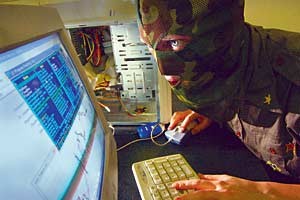 Внешний злоумышленник
Постороннее лицо или сотрудник ОРГАНИЗАЦИИ (или подразделения другой организации, зарегистрированный как пользователь системы), действующий целенаправленно из корыстных интересов, из мести или из любопытства, возможно в сговоре с другими лицами.
Он может использовать весь набор радиоэлектронных способов нарушения безопасности информации, методов и средств взлома систем защиты, характерных для сетей общего пользования (в особенности сетей на основе IP-протокола), включая удаленное внедрение программных закладок и использование специальных инструментальных и технологических программ, используя имеющиеся слабости протоколов обмена и системы защиты узлов сети АС ОРГАНИЗАЦИИ
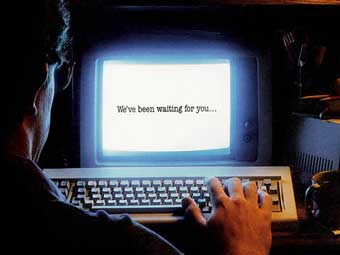